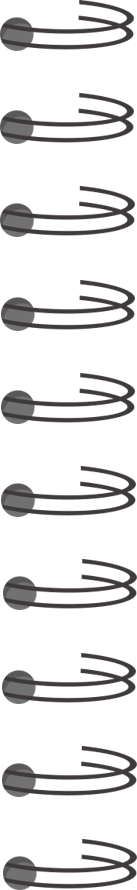 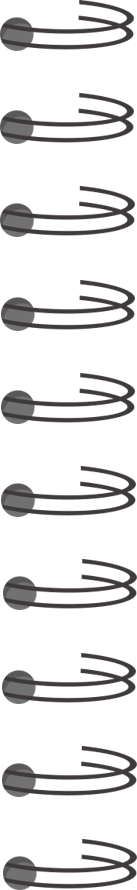 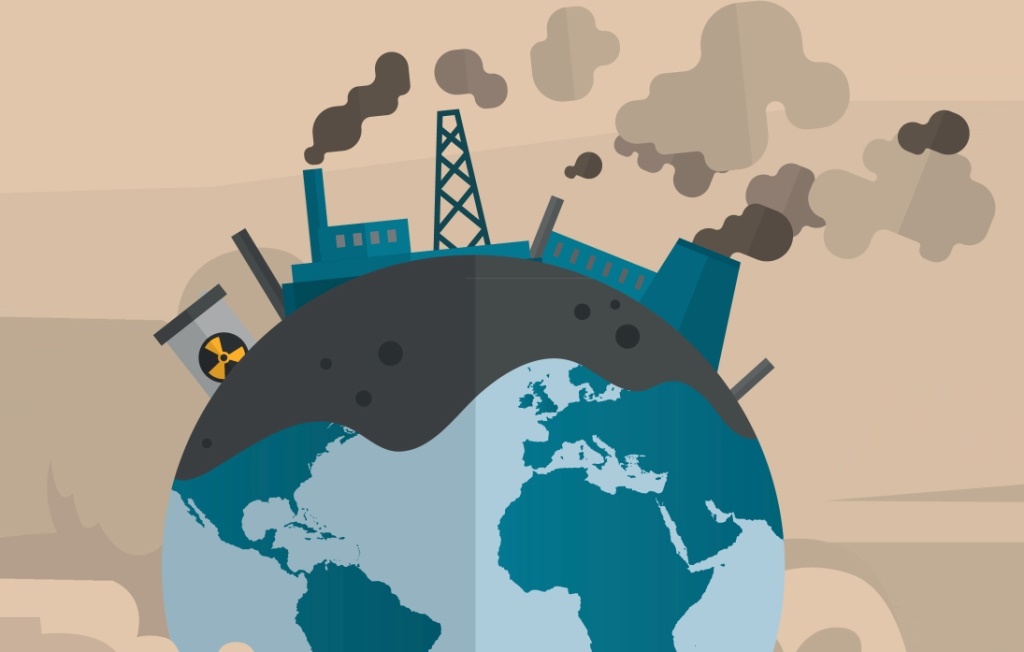 الوحدة الثانية : التقنية والحياة
الدرس الرابع : الصحة والبيئة
إعداد الاستاذة : عبير الغريب
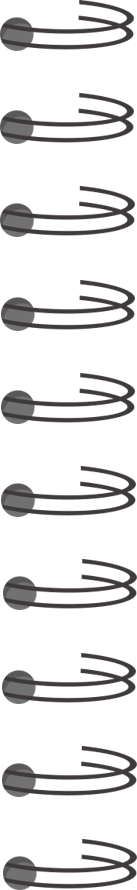 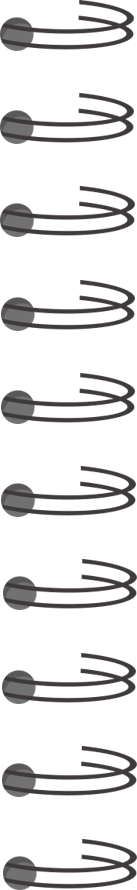 الحضور والغياب
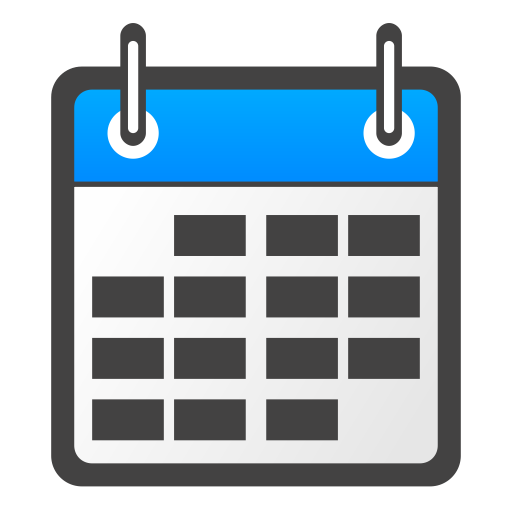 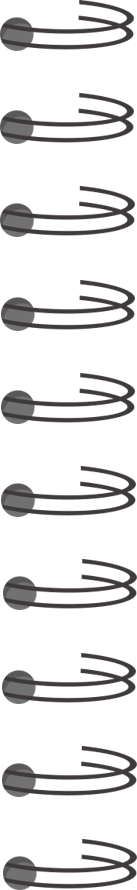 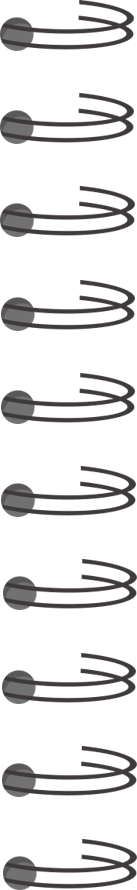 مراجعة الدرس السابق
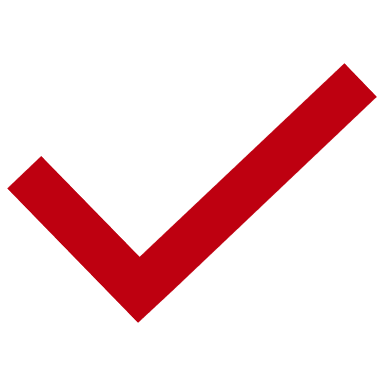 1
تعتمد الحوسبة الكمية استخدام البت الكمي أو ما يسمى "كيوبت".
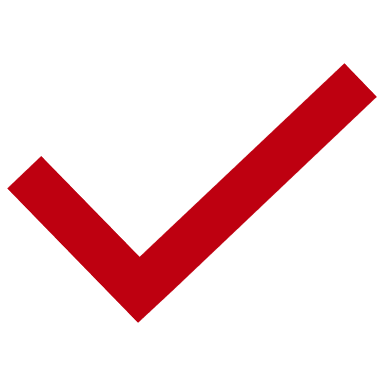 2
يعد (دروب بوكس ) من الأمثلة على تطبيقات الحوسبة السحابية
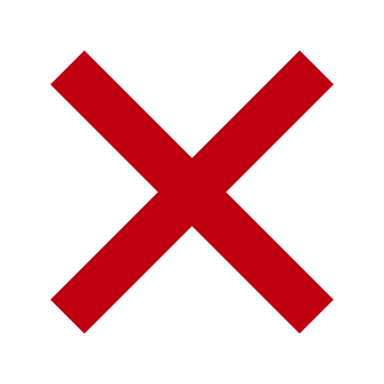 3
لا يوجد هناك أي فرق في سرعة الانترنت بين 4G و 5G
4
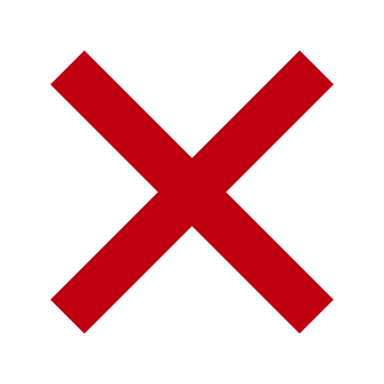 الواقع الافتراضي يمكن إنشاؤه بمزيج من المحتوى الرقمي والعالم الحقيقي
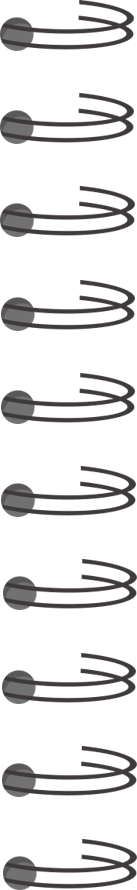 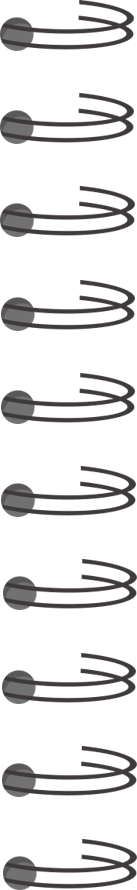 نواتج التعلم
التعرف على تأثير التقنية على البيئة .
التعرف على النفايات الرقمية وكيفية الحد منها .
التعرف على كيفية حماية صحتنا باستخدام الأجهزة الرقمية بشكل صحيح .
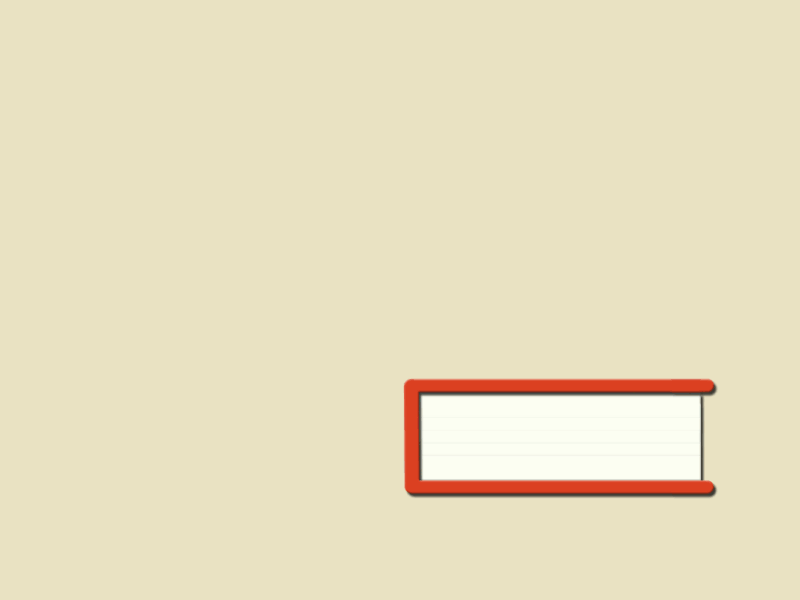 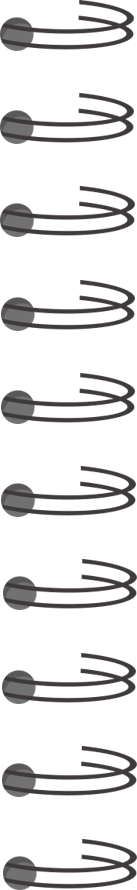 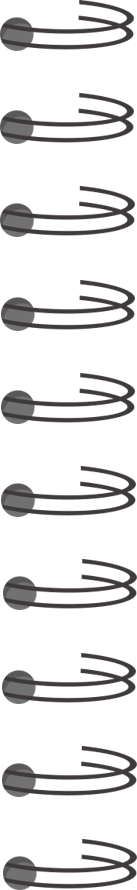 تقويم قبلي
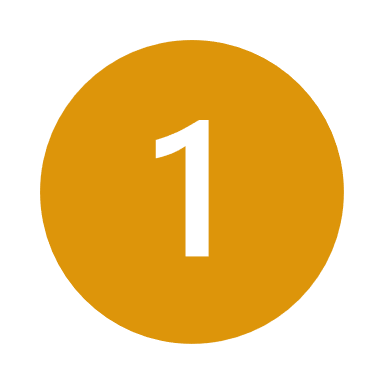 هل سبق لكم شراء حاسب جديد رغم امتلاككم لحاسب قديم ؟ ماذا فعلتم بالحاسب القديم حينها ؟

هل شعرتم مسبقاَ بألم في الرقبة او اليد او العين بعد استخدام جهاز الحاسب أو الهاتف المحمول لساعات طويلة ؟ ما الذي قمتم به للتغلب على هذا الألم ؟
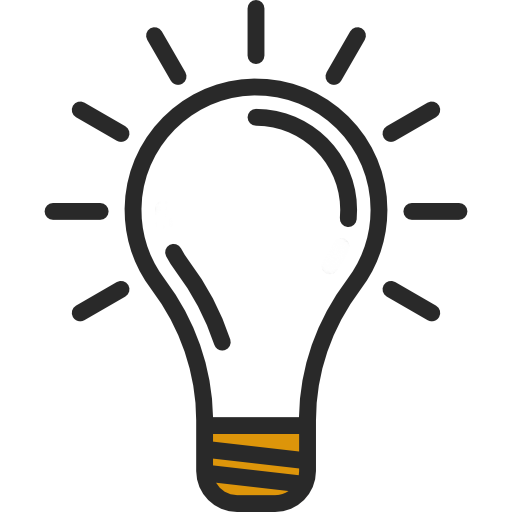 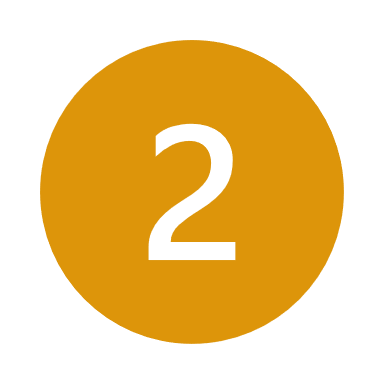 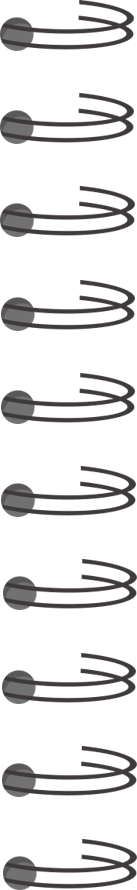 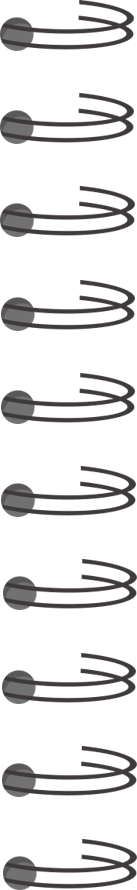 تأثير التقنية على البيئة
كان في الماضي الاحتفاظ بجهاز التلفاز لأكثر من عقد، وجهاز الحاسب لعدة سنوات.
الآن  ومع تسارع التغيرات في التقنية واتجاهات المستهلكين أصبح الاحتفاظ بهذه الأجهزة لفترة طويلة شبه مستحيل.
لحماية البيئة، يجب التخلص من جميع الأجهزة التي لم تعد قيد الاستخدام بشكل صحيح لتتم إعادة تدويرها. 
تتكون الأجهزة الرقمية من مكونات إلكترونية يحتوي بعضها على مواد سامة لذا يجب عدم رميها  في القمامة.
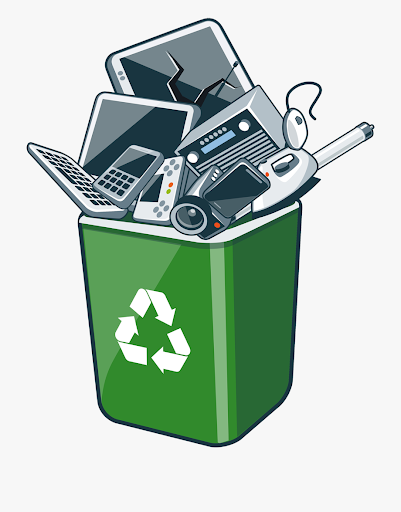 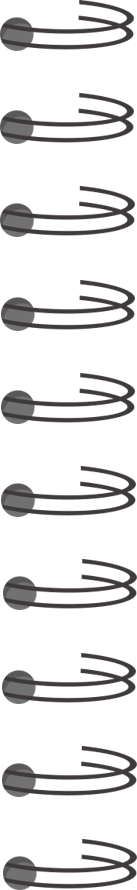 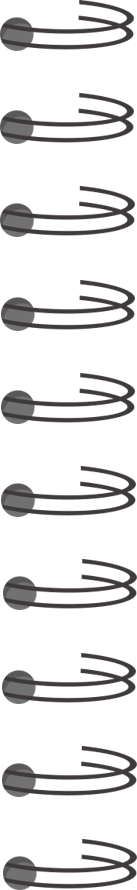 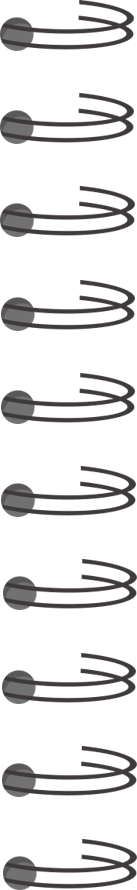 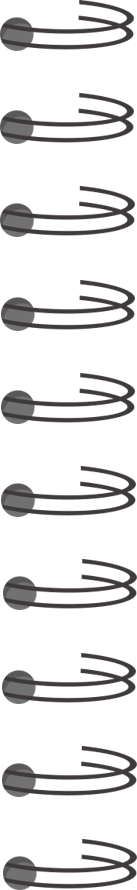 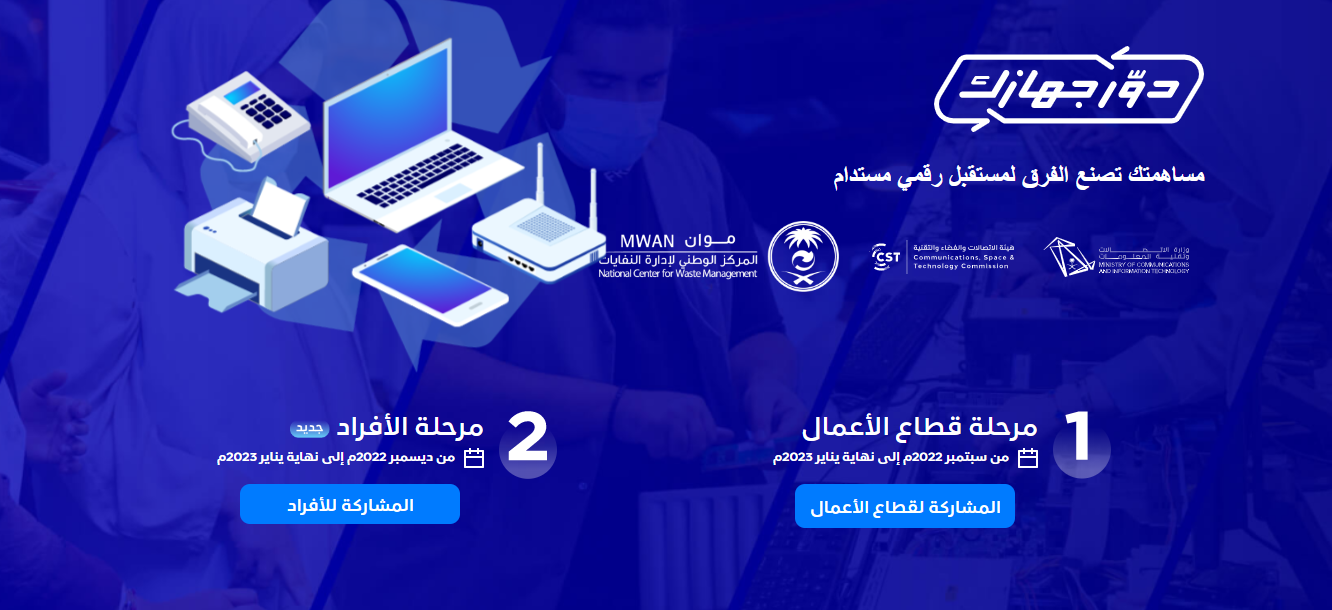 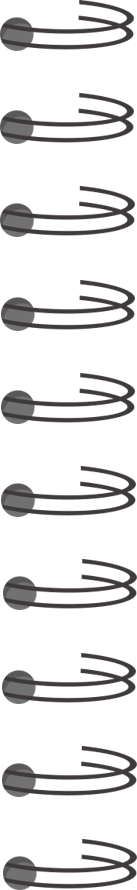 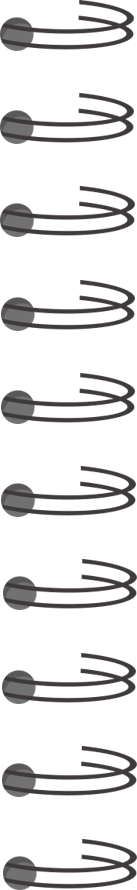 التأثيرات البيئية للتقنية
أدت الزيادة في استخدام الأجهزة الرقمية إلى أثرين بيئيين سلبيين:
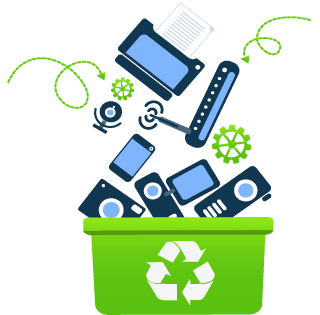 الزيادة الكبيرة في استخراج المعادن والمواد الأولية النادرة للغاية اللازمة لإنتاج الأجهزة الرقمية
الأجهزة التي يتم التخلص منها تنتج كميات هائلة من النفايات الرقمية
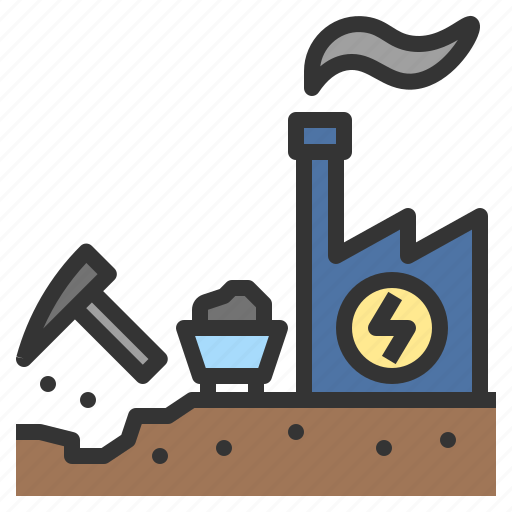 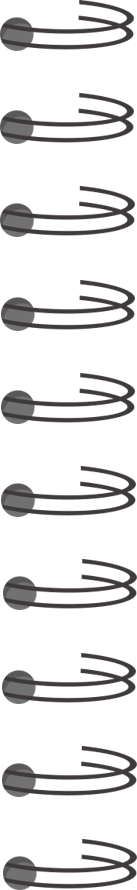 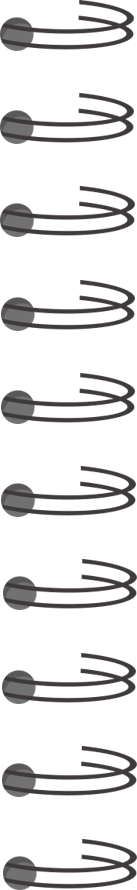 النفايات الرقمية
تحتوي الأجهزة الرقمية على مواد سامة تسبب تلوث التربة والهواء والماء، مثل الرصاص والنيكل والزئبق. 
تؤثر هذه المواد والمعادن الثقيلة على المحاصيل الزراعية والأشجار والنباتات والحياة المائية، مما يعني انتقال هذا التلوث إلى البشر، يمكن تحويل النفايات إلى طاقة من خلال توليد الطاقة الحرارية أو الكهربائية من النفايات عن طريق تحويل المواد غير القابلة لإعادة التدوير بالمرور بعمليات مختلفة.
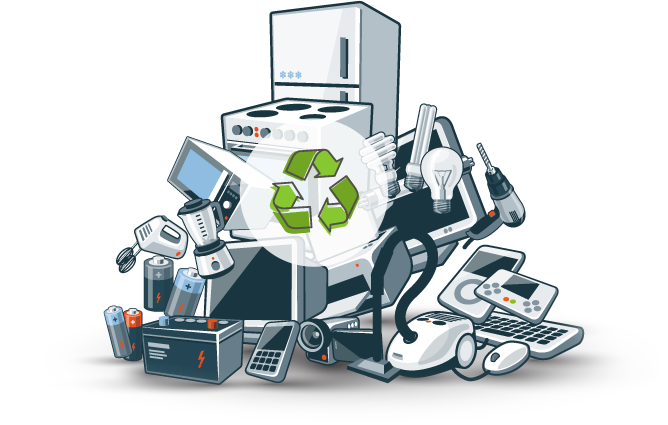 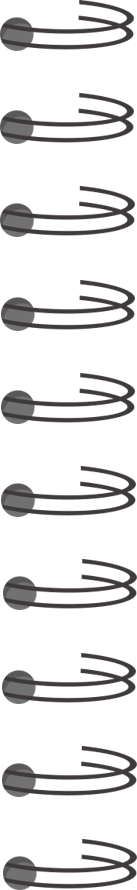 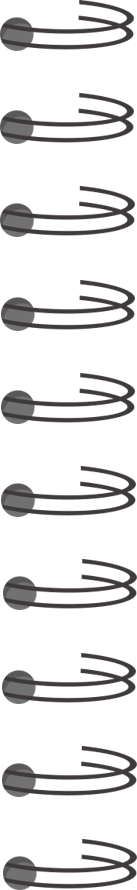 تقليل النفايات الرقمية
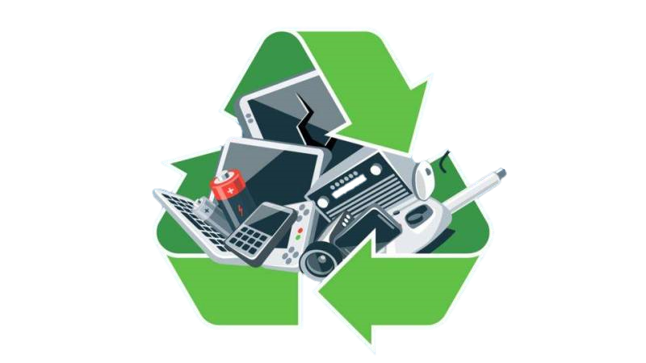 اعادة التدوير :يتم تفكيك الأجهزة واستعادة مكوناتها واستخدامها لتصنيع منتجات جديدة.
التقليل:  التقليل من استهلاك المعدات الرقمية والكهربائية
اعادة الاستخدام :يمكن استخدامها بصورة عملية او يتم بيعها أو التبرع بها
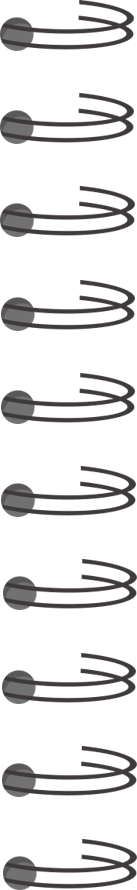 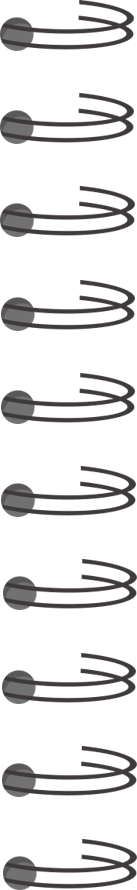 تقويم مرحلي ( لعبة ساعة آبل )
يمكن تحويل النفايات إلى طاقة من خلال توليد الطاقة الحرارية أو الكهربائية (   )
لحماية البيئة، يجب  المحافظة على الأجهزة التي لم تعد قيد الاستخدام  (   )
اعادة التدوير :يتم تفكيك الأجهزة واستعادة مكوناتها واستخدامها لتصنيع منتجات جديدة (   )
تحتوي الأجهزة الرقمية على مواد سامة تسبب تلوث التربة والهواء والماء (   )
2
1
3
4
[Speaker Notes: ملاحظة: يضغط على الصور داخل الساعة بترتيب من اليمين لظهور السؤال والاجابة عليه من قبل الطلبه .]
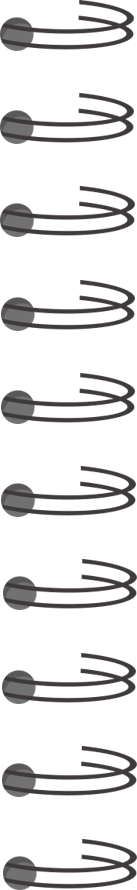 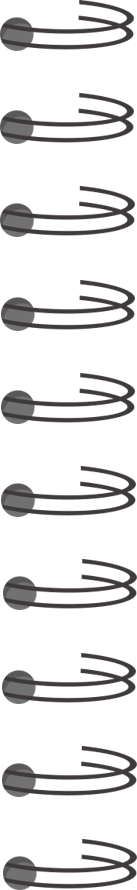 الطباعة ثلاثية الابعاد
أصبح التصنيع حسب الطلب ممكنا من خلال التقدم التقني مثل الطباعة ثلاثية الأبعاد والقطع بالليزر.
أتاحت هذه التقنيات إنشاء نموذج أولي ثم استخدام طابعة ثلاثية الأبعاد لإنشاء كميات محدودة من منتج معين.
أدى هذا التقدم إلى الحاجة إلى تخزين أقل ونفايات أقل واستهلاك أقل للطاقة.
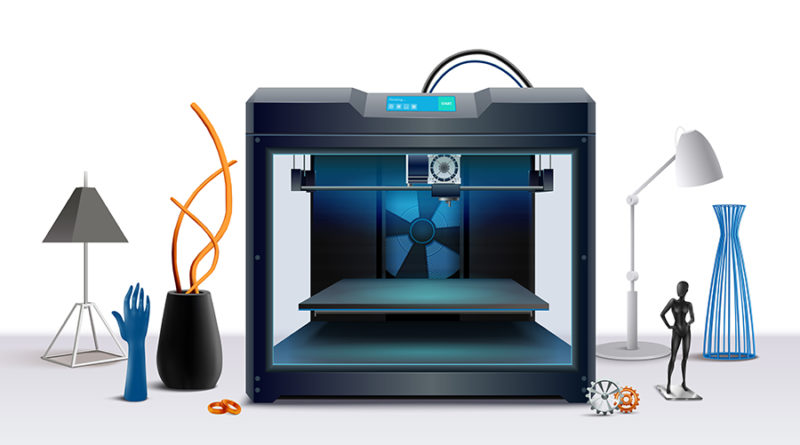 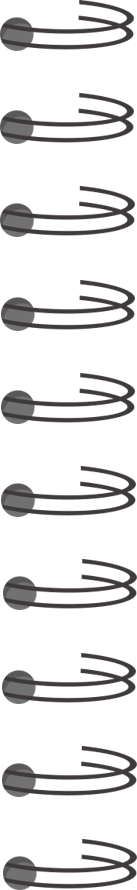 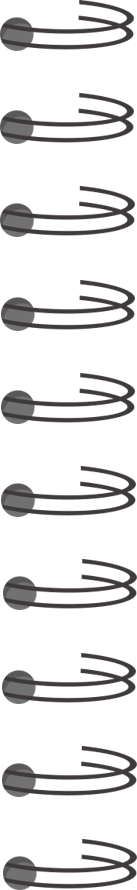 1
الطباعة ثلاثية الابعاد
الطباعة ثلاثية الأبعاد على نطاق ضيق
تستخدم في المشاريع الفنية والهندسية والتعليمية, يمكن لفرق الدعم الفني إنشاء قطعة غيار لآلة لا يمكن توفيرها في أماكن نائية، كالقطب الشمالي أو في البحر الفضاء ,أيضا في بعض التطبيقات الطبية استخدمت في زرع الأطراف الصناعية وإنشاء الأنسجة الصناعية عن طريق ترسيب طبقات من الخلايا الحية على قاعدة هلامية، مما يطلق عليه "الطباعة الحيوية".
2
يتم استخدام طباعة المنشآت ثلاثية الأبعاد3DCP  لإنشاء مبان كاملة كالمنازل الصغيرة، وذلك باستخدام الخرسانة أو المواد البلاستيكية أو المشتقات الأخرى, من فوائد هذا النوع من تطبيقات الطباعة الثلاثية الأبعاد تقليل الحاجة إلى العمالة، وزيادة سرعة الإنشاء والدقة في البناء، وكذلك تقليل إهدار المواد.
الطباعة ثلاثية الأبعاد على نطاق واسع
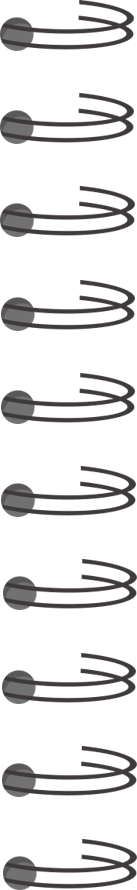 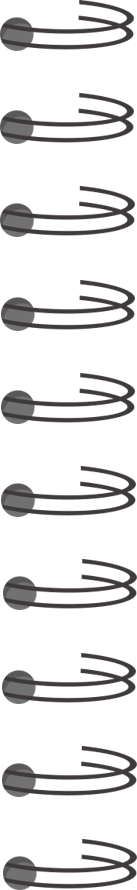 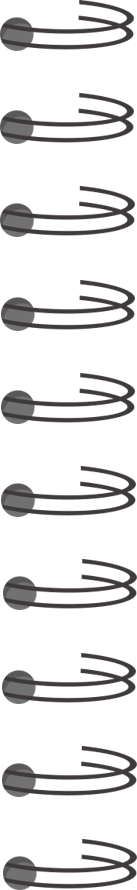 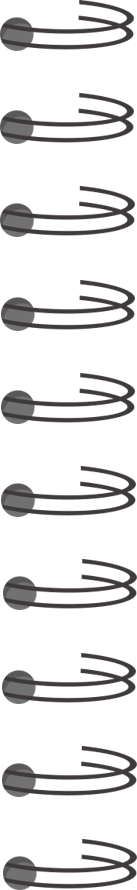 تقنيات توفير الطاقة
أدت التطورات في تقنيات صناعة وحدات المعالجة المركزية والوسائط التخزينية مثل تحجيم التردد الديناميكي أو محركات أقراص الحالة الصلبة  SSDإلى توفير خوادم أصغر حجما ذات كفاءة عالية في استهلاك الطاقة. 
لذلك يتم بناء مراكز البيانات بالقرب من الأنهار لتوافر كميات كبيرة من المياه للتبريد أثناء عمل الإلكترونيات الخاصة بالخوادم بطاقتها الكبيرة.
تدير الشركات الكبرى  مثل Google  و Apple و Microsoft مراكز بيانات بملاين الخوادم.
قامت مايكروسوفت Microsoft ببناء مركز بيانات تحت الماء باسم مشروع ناتيك حيث يمتاز قاع المحيط بدرجة حرارة مياه ثابتة ولا يتأثر بالعواصف والتيارات المائية.
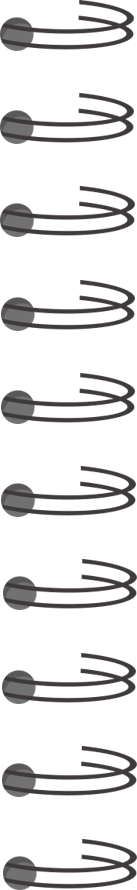 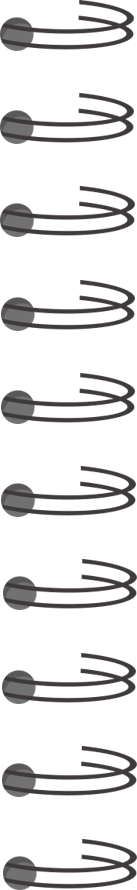 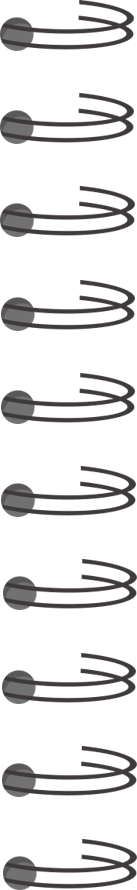 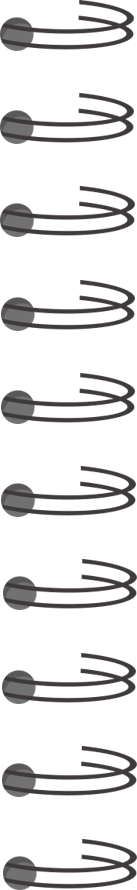 مشروع ناتيك Project Natick
وقت التشغيل :أقل من 90 يوماً.
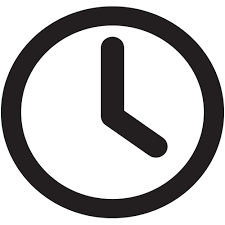 الموقع : اسكتلندا، المملكة المتحدة.
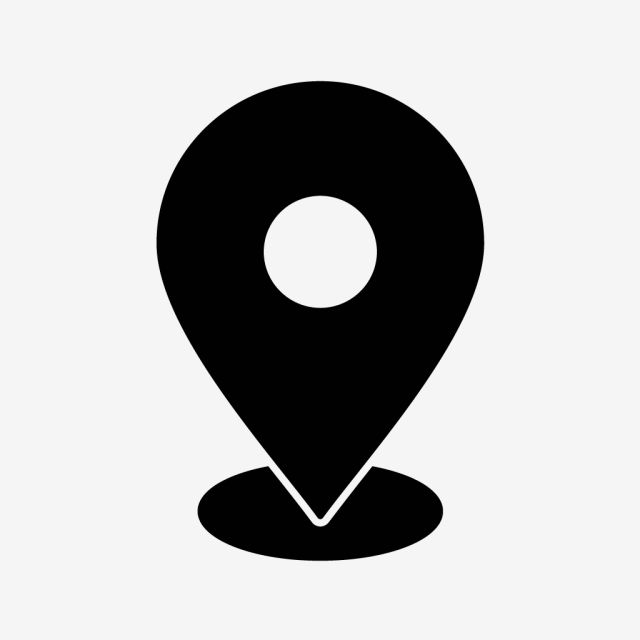 الموثوقية: حلت الخوادم المركز الثامن مقارنة بمعدل الفشل بالخوادم المشابهة.
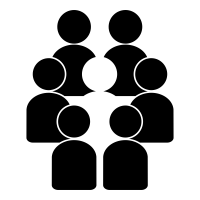 الفترة الزمنية دون الحاجة إلى صيانة: تصل إلى 5 سنوات.
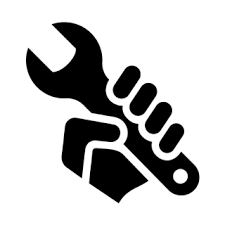 إعادة التدوير: إعادة تدوير أوعية الضغط الفولاذية والمشتتات الحرارية والخوادم.
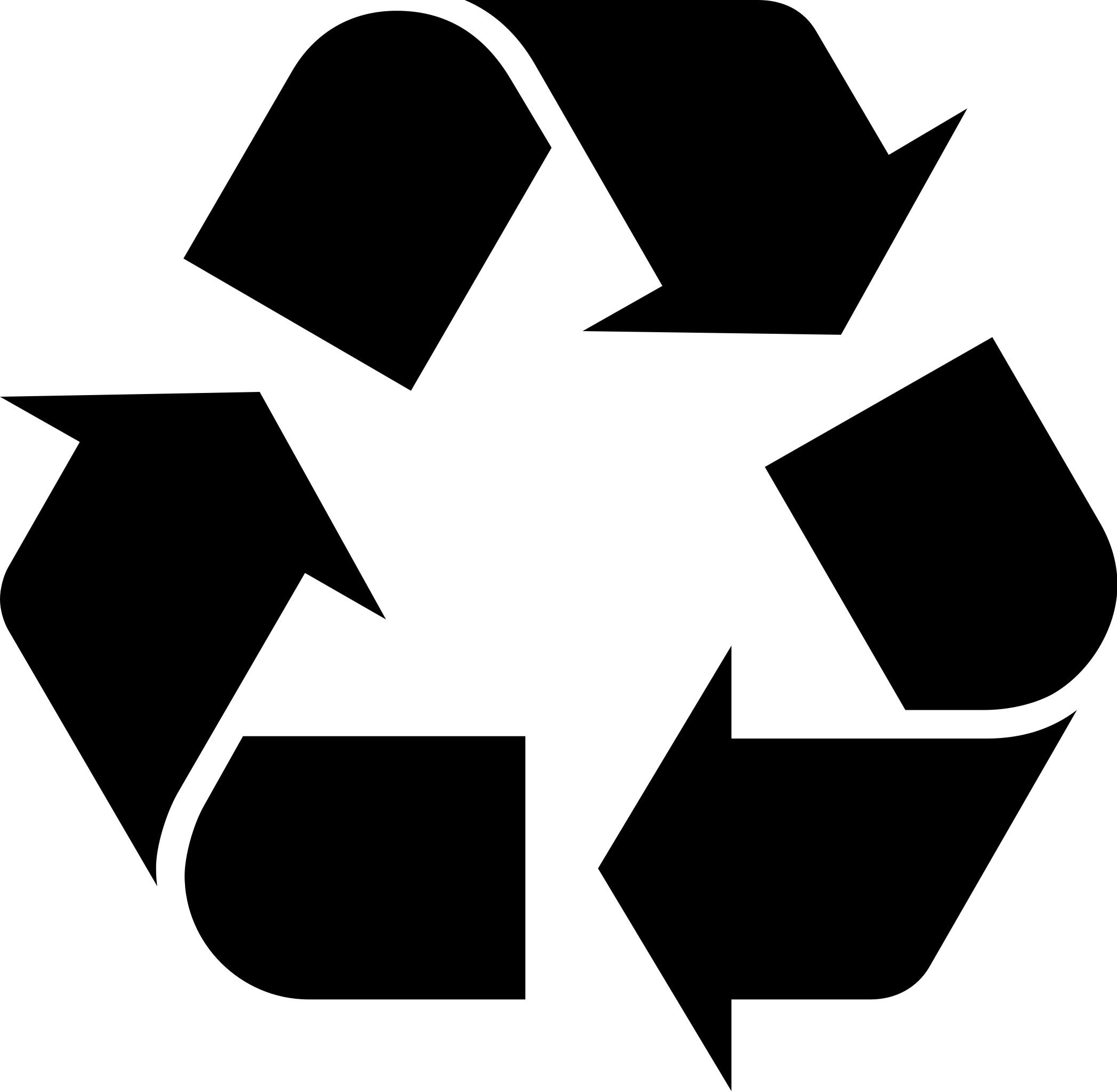 مصدر الطاقة الكهربائية: كهرباء متجدده منتجه محلياً بنسبة 100 % من طاقة الرياح والطاقة الشمسية على اليابسة ومن المد والجزر والامواج البحرية .
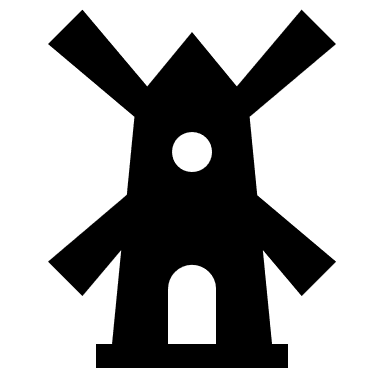 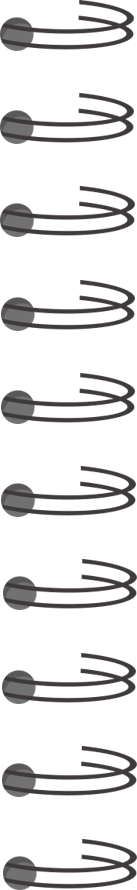 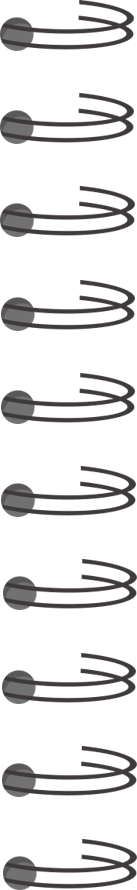 استراتيجية المناقشة النشطة
ماهي المشاكل الصحية التي يسببها الجلوس الطويل أمام الشاشات؟
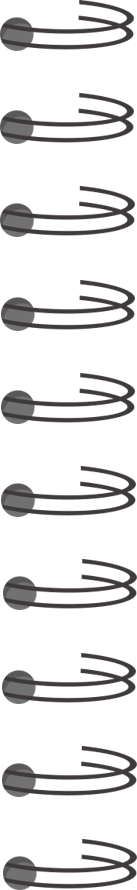 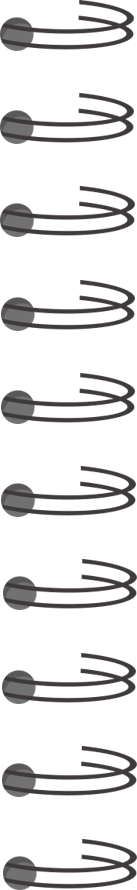 المشاكل الصحية لاستخدام التقنية
متلازمة رؤية الحاسوب
ترتبط متلازمة رؤية الحاسب بالتطور الذي حدث في التقنية الحديثة، ومن أكثر أعراضها شيوعا:
الصداع. 
الألم .
جفاف العينين.
الغثيان. 
طرق الوقاية:
أخذ فترات راحة متكررة .
النظر إلى مكان يبعد 6 أمتار وأكثر لمدة 20 ثانية كل 20 دقيقة.
انخفاض مستوى الشاشة عن مستوى العين.
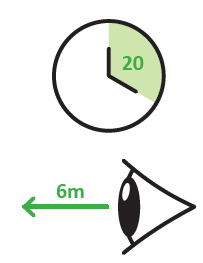 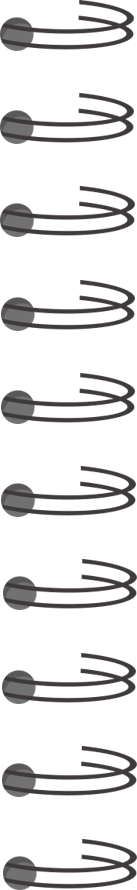 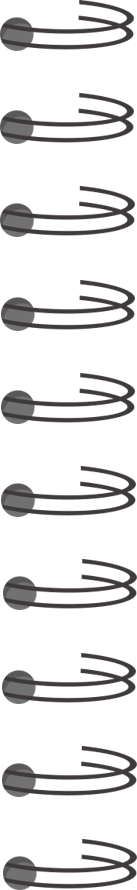 المشاكل الصحية لاستخدام التقنية
الجلوس الصحي والسليم
تسبب وضعية الجلوس غير المناسبة أمام الحاسب لمدة طويلة  الأعراض التالية:
آلام في العضلات والمفاصل والظهر. 
التنميل في الكتفين والذراعين والمعصمين أو اليدين. 
إجهاد العينين. 
الإرهاق الجسدي.
الصداع  المستمر بسبب آلام الرقبة.
كيفية الجلوس السليمة:
الكرسي المناسب لدعم الظهر.
أن تستقر القدمين على الأرض أو مسند.
أن تكون الشاشة في مستوى أقل قليلا من مستوى العينين.
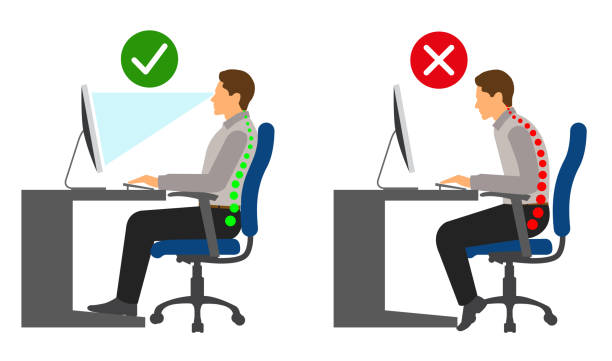 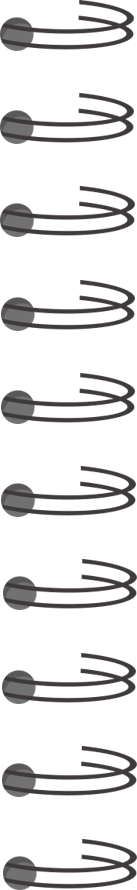 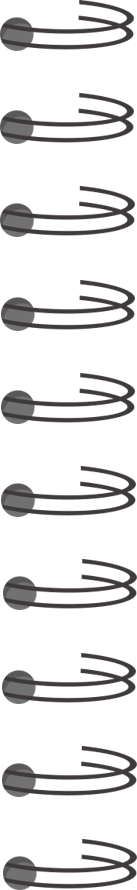 المشاكل الصحية لاستخدام التقنية
استخدام لوحة المفاتيح والفأرة بشكل سليم
يتسبب استخدام الفأرة ولوحة المفاتيح ببعض المشاكل الصحية منها:
آلام الأصابع. 
عضلات الذراع. 
التورم. 
الإحساس بالخدر .
النفق الرسغي.
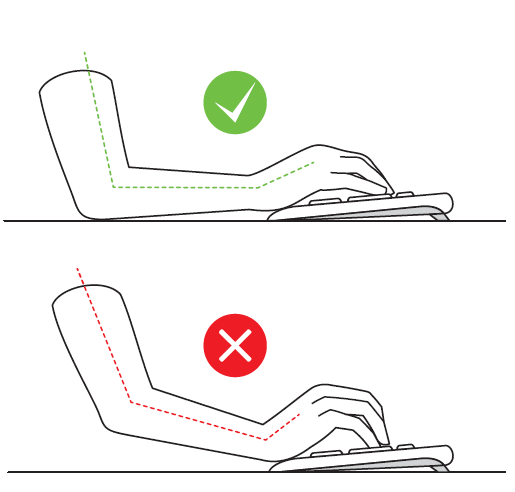 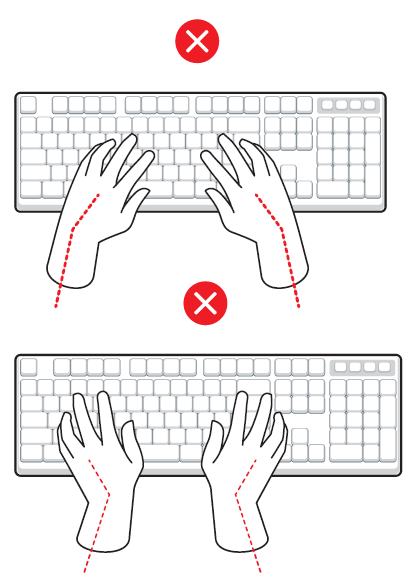 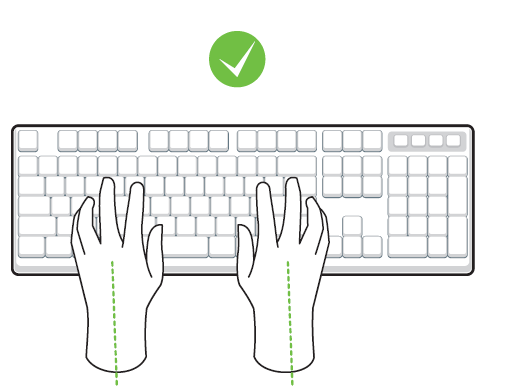 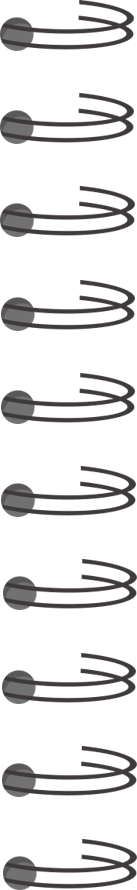 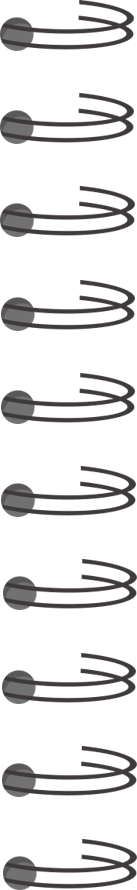 المشاكل الصحية لاستخدام التقنية
الاستخدام السليم للهواتف الذكية والأجهزة اللوحية
يؤثر الاستخدام المفرط للأجهزة اللوحية والهواتف الذكية على وضع الجسم وطبيعة حركته بطرق غير صحية. 
من السهل أن نلاحظ أغلبية الأشخاص يحملون أجهزتهم على مستوى الصدر مع إمالة الرأس للأمام وللأسفل لمشاهدة الشاشة . يؤدي هذا الوضع إلى مضاعفة الضغط على عضلات الرقبة بمقدار ثلاثة أضعاف مقارنة باستخدام جهاز الحاسب, إن الطريقة الصحيحة لاستخدام الهواتف الذكية والأجهزة اللوحية هي برفعها بدرجة كافية بحيث لا ينحني الرأس نحو الأمام أو النظر إلى الأعلى.
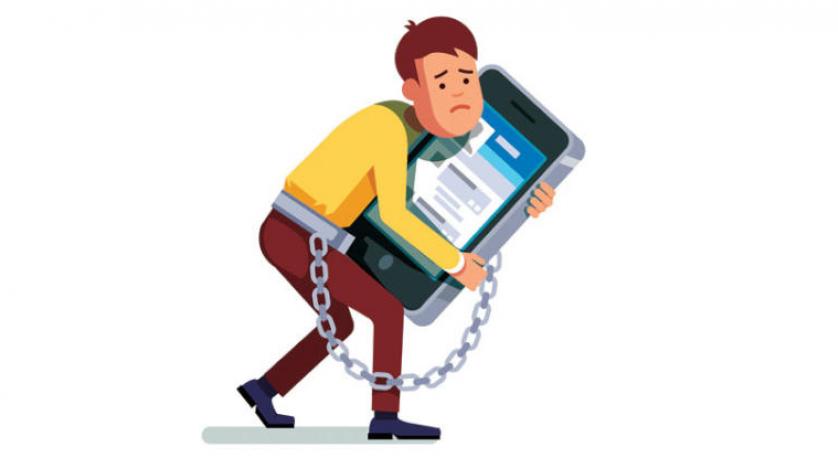 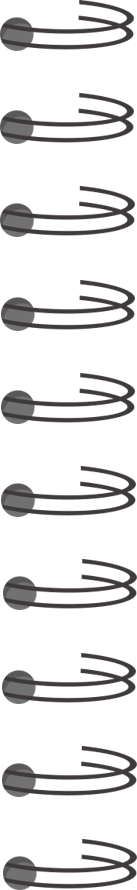 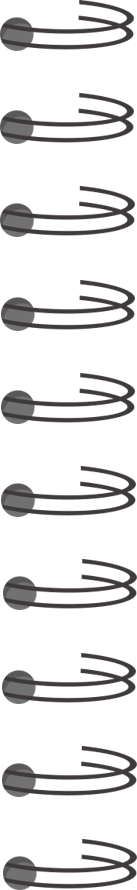 المشاكل الصحية لاستخدام التقنية
الأثر النفسي
التقنية أثرت على سلوكياتنا وعواطفنا، وتعتبر اضطرابات التوتر والقلق من أكثر أعراضها شيوعا.
أظهرت نتائج الأبحاث أن الأشخاص الذين يقضون أكثر من 5 ساعات يوميا أمام الحاسب يكونون أكثر عرضة للإصابة بالاكتئاب، كما أن بعض المشاكل كالأرق يرتبط باستخدام الحاسب بكثرة خاصة في ساعات المساء، ويرجع ذلك إلى سطوع الشاشة, أما الإرهاق وقلة الدافعية للعمل فهما من المضاعفات الأخرى، إضافة إلى العزلة الاجتماعية عند العمل لساعات طويلة على انفراد.
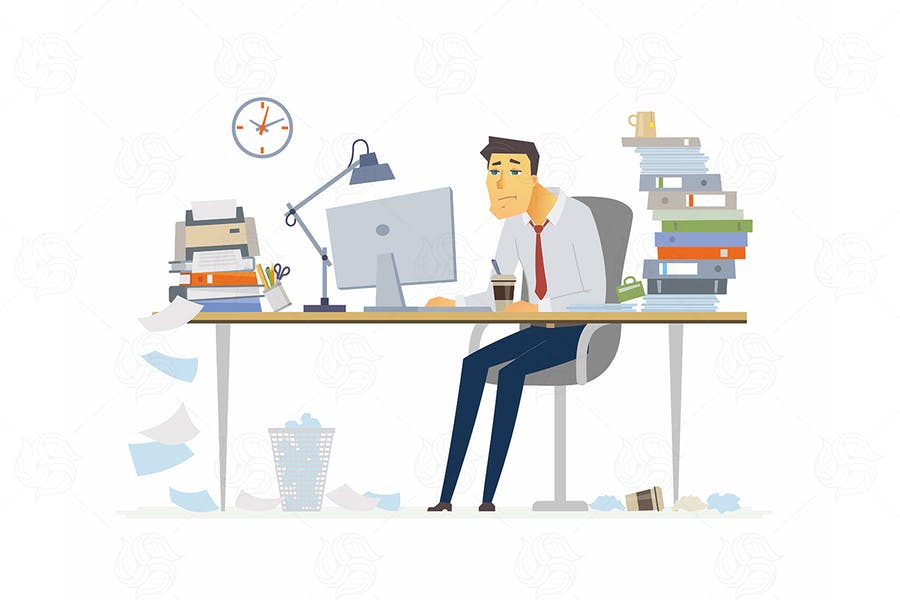 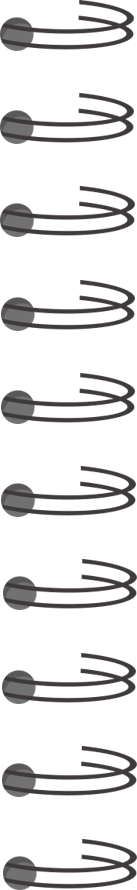 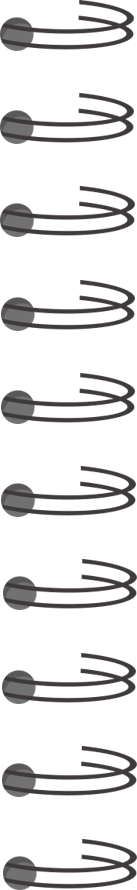 المشاكل الصحية لاستخدام التقنية
العزلة الاجتماعية
أصبح للدور الذي تلعبه التقنية في التواصل الاجتماعي أثر كبير على العلاقات الاجتماعية بين  أفراد المجتمع، وقد أدت التقنية إلى حدوث ظواهر مثل التجاهل التام للعلاقات والتفاعل الاجتماعي ، وانعدام التواصل بين الأفراد  حتى أولئك المتواجدين داخل منزل أو غرفة واحدة , يمكن تجنب العزلة الاجتماعية بحصر استخدام التقنية على الأوقات المناسبة كحالات الشعور بالملل أو الوحدة أو في حالة الطوارئ.
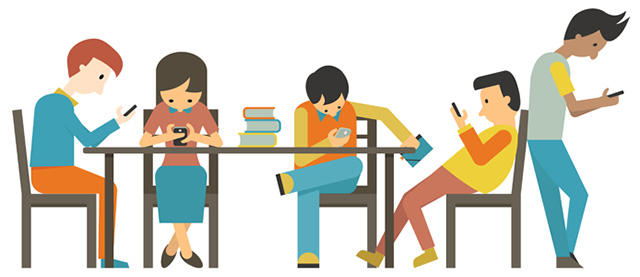 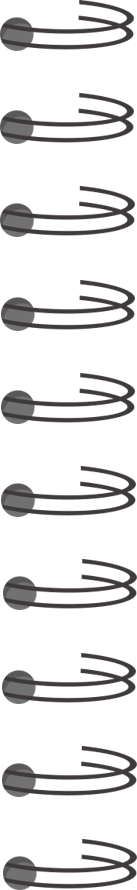 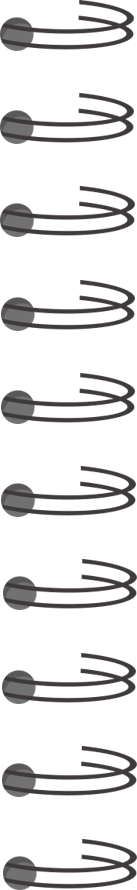 تقويم ختامي ( لعبة الانارة )
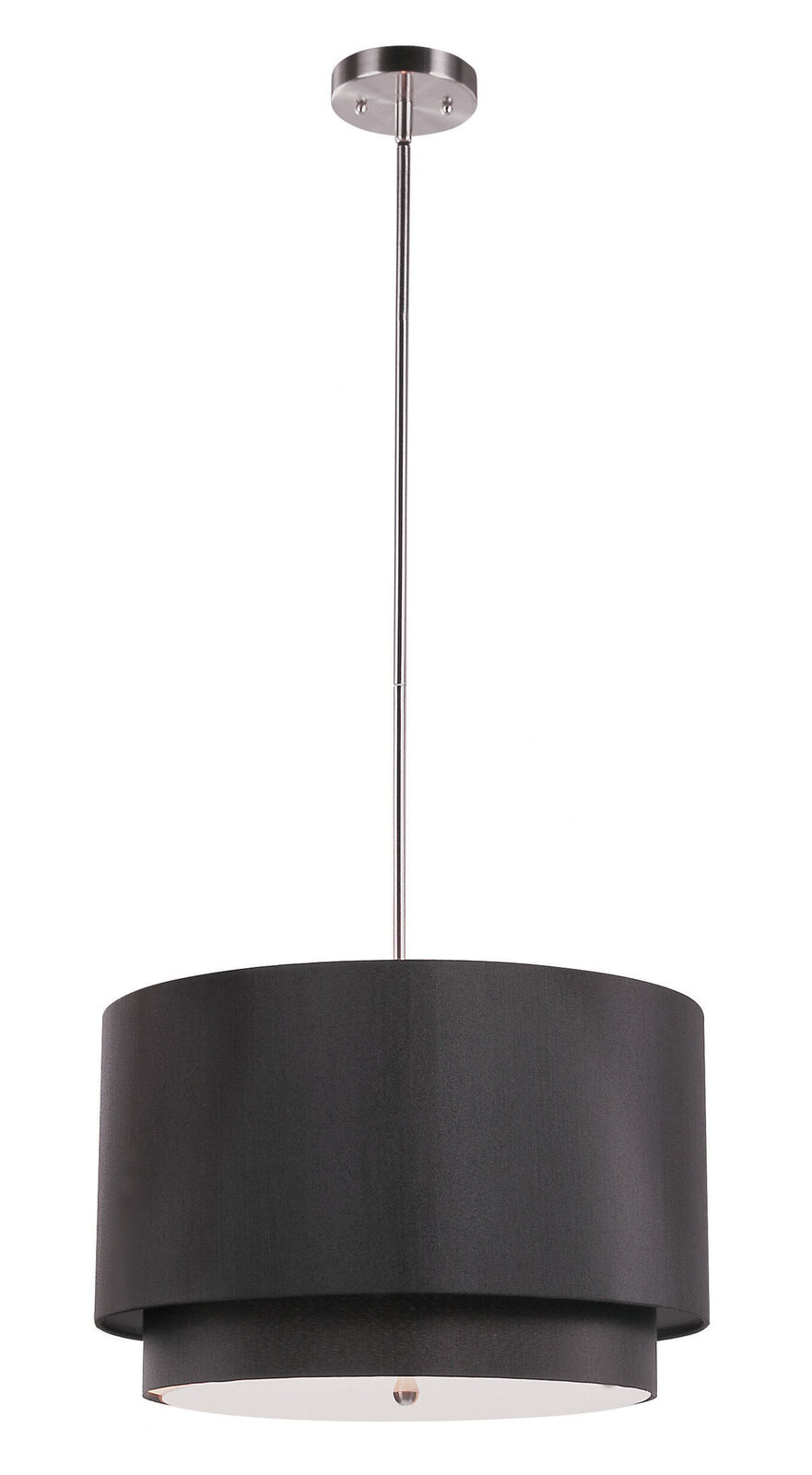 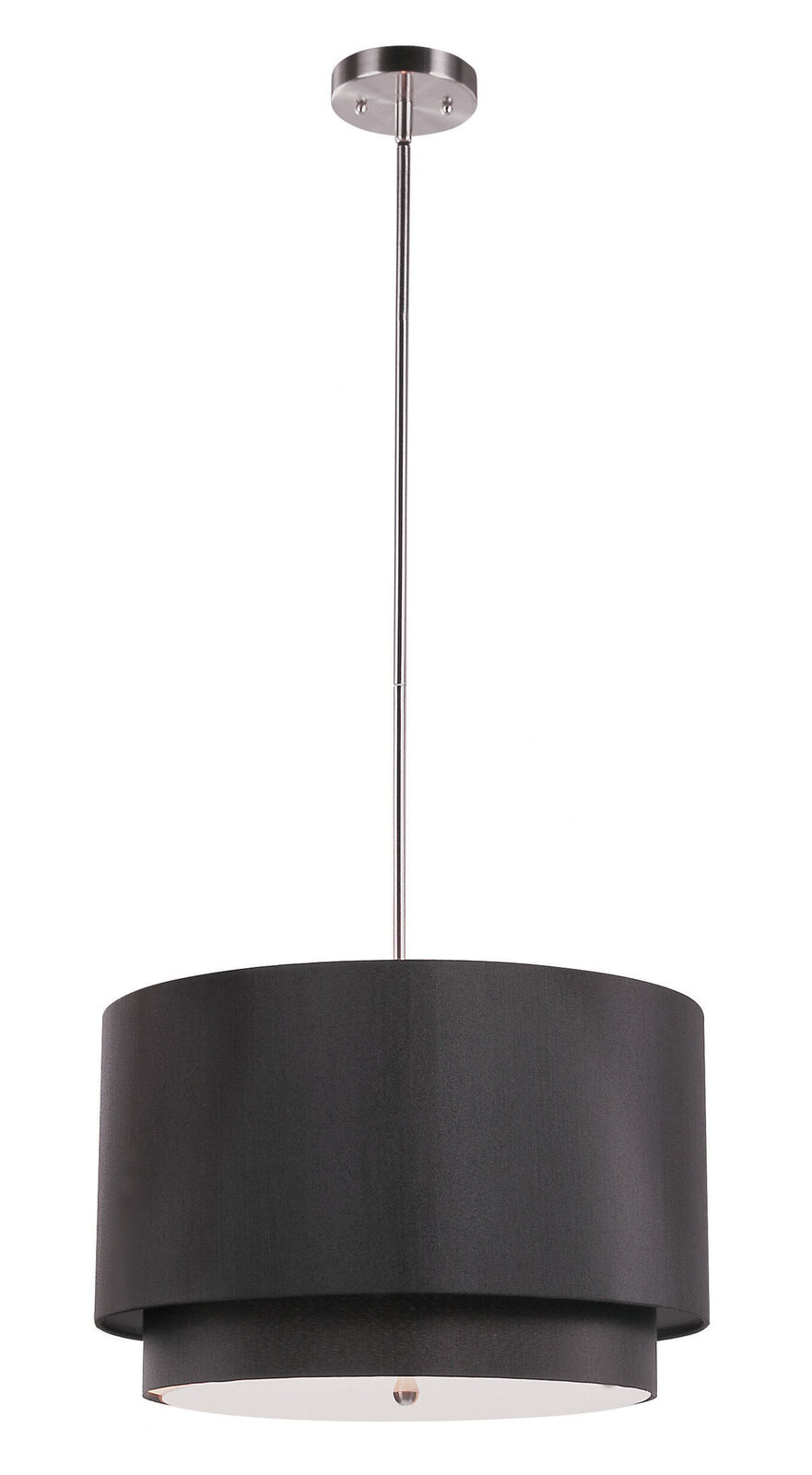 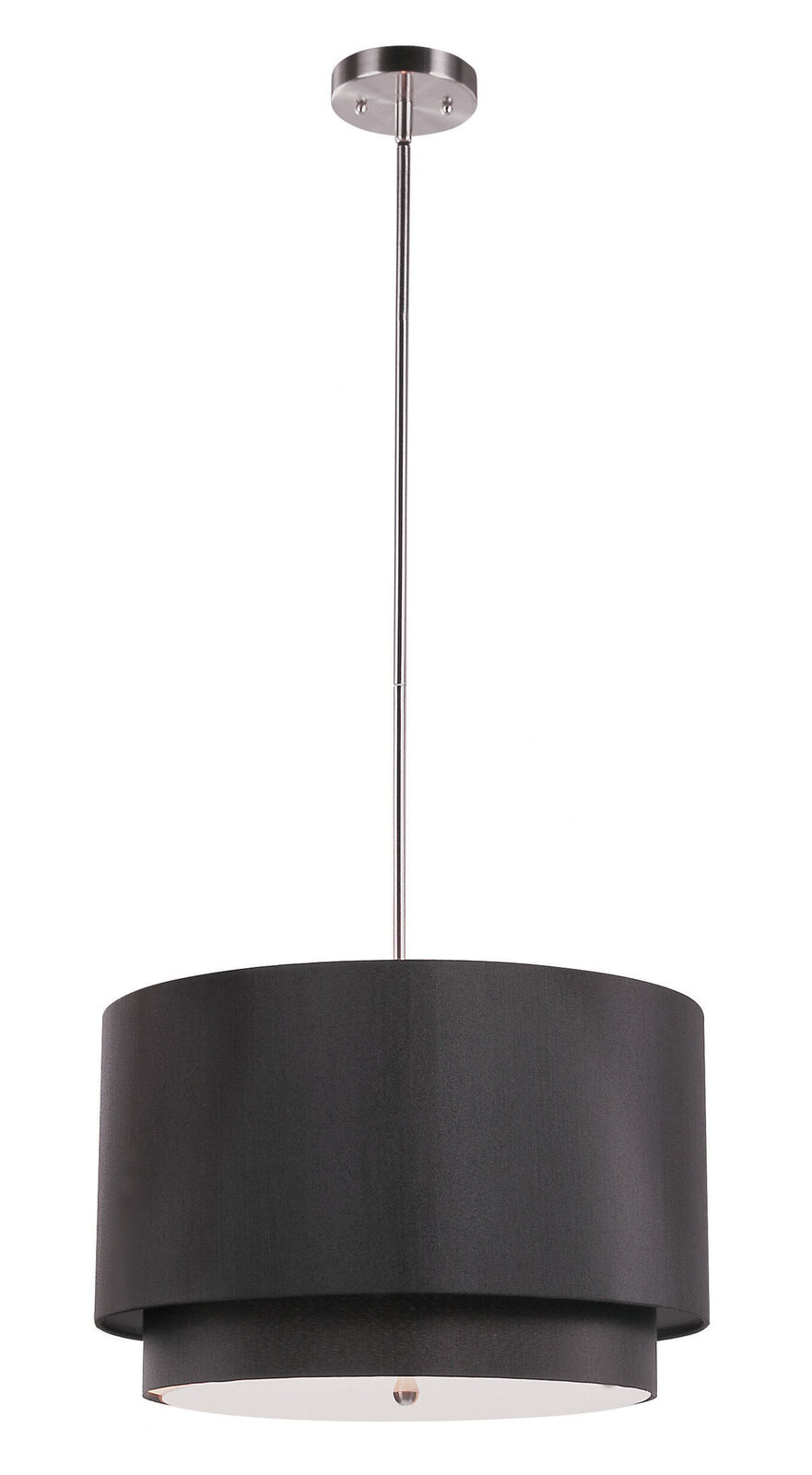 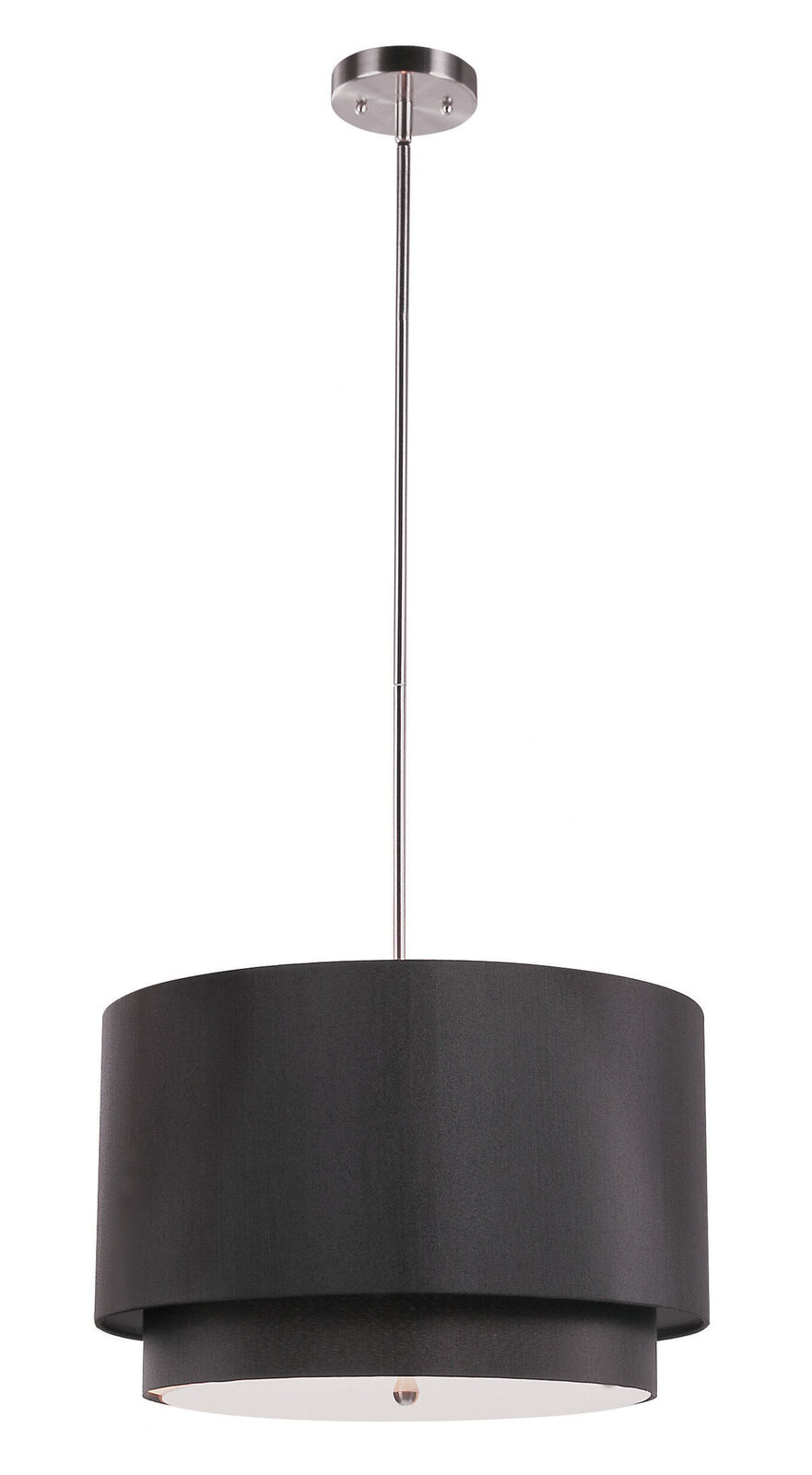 يمكن تجنب العزلة الاجتماعية بحصر استخدام التقنية على الأوقات المناسبة كحالات الشعور بالملل أو الوحدة أو في حالة الطوارئ (   )
قامت قوقل Google   ببناء مركز بيانات تحت الماء باسم مشروع ناتيك (   )
يتم بناء مراكز البيانات بالقرب من الأنهار لتوافر كميات كبيرة من المياه للتبريد أثناء عمل الخوادم (   )
طباعة ثلاثية الابعاد على النطاق الواسع تستخدم في المشاريع الفنية والهندسية والتعليمية  (   )
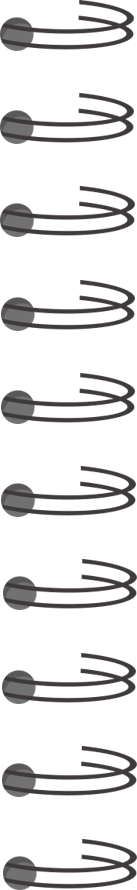 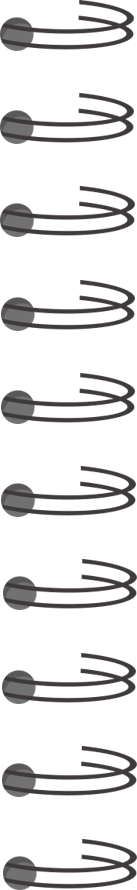 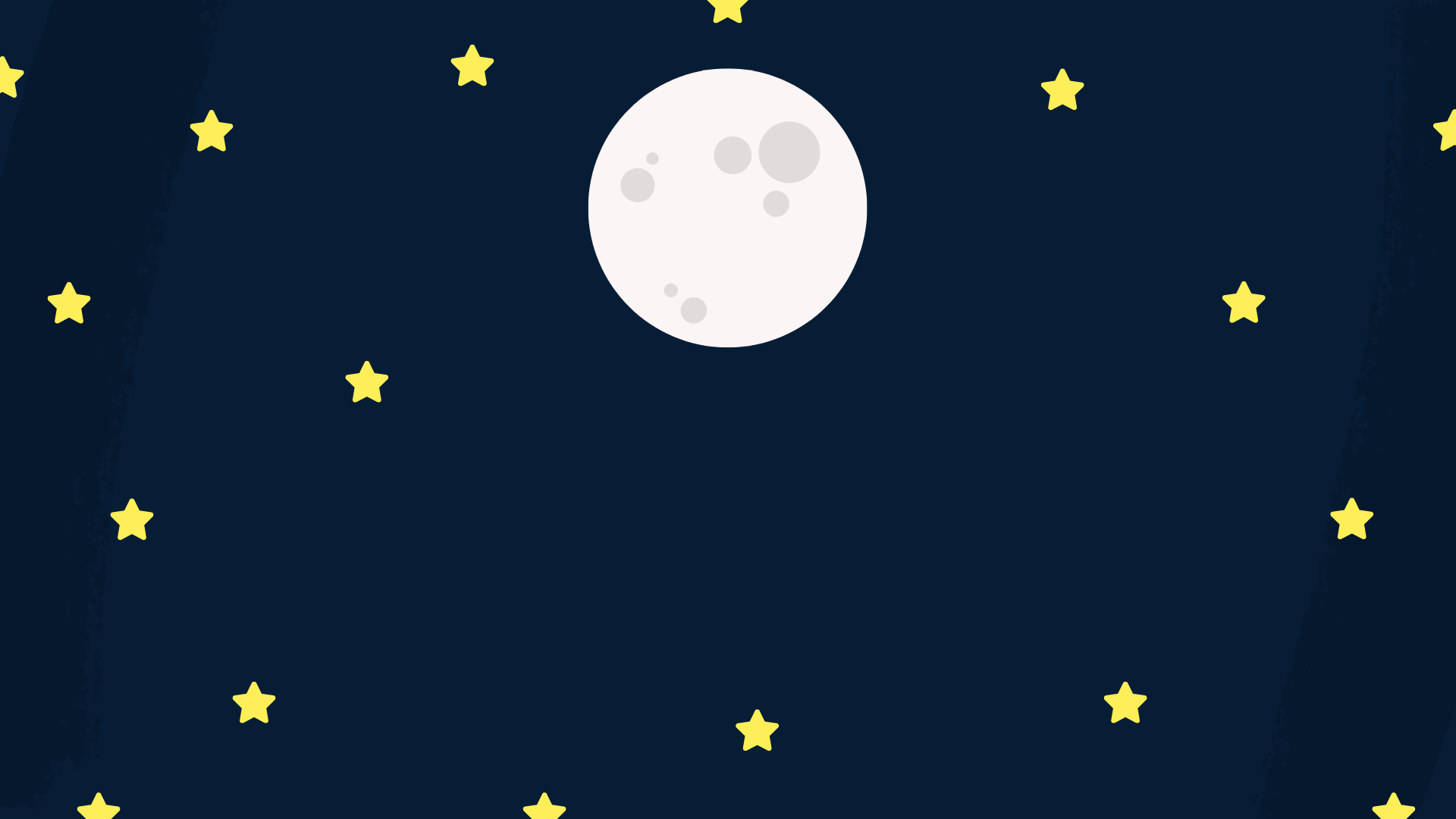 تعزيز 
اصحبني الى
 القمر
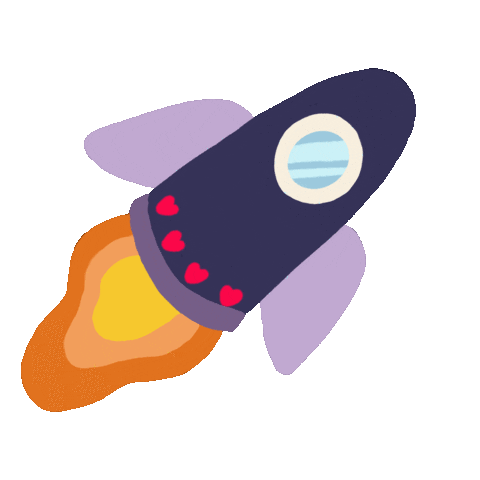 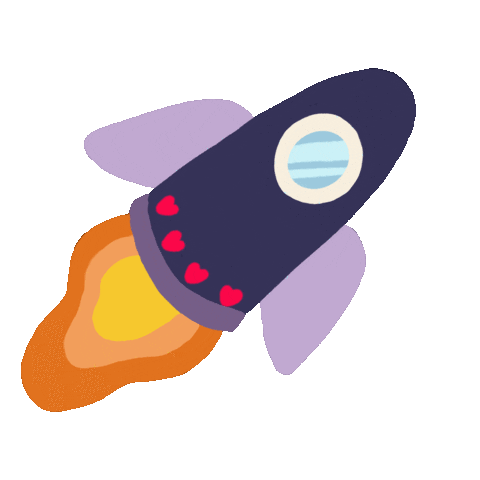 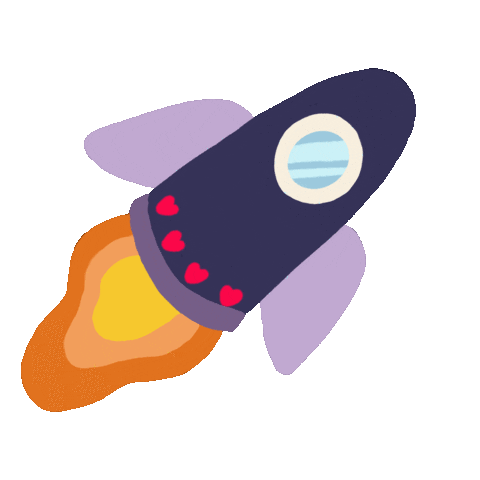 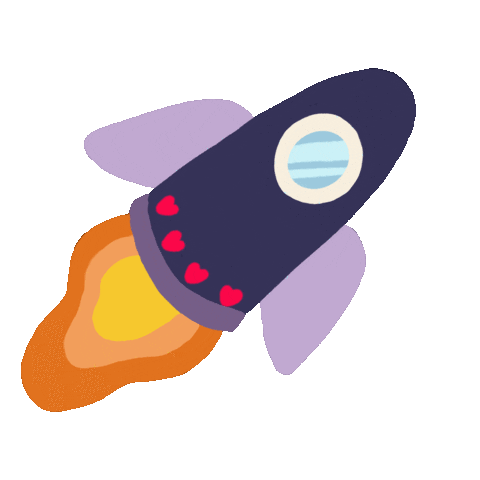 مجموعة الثالثة
مجموعة الثانية
مجموعة الاولى
مجموعة الرابعة
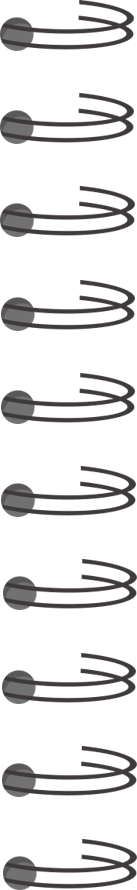 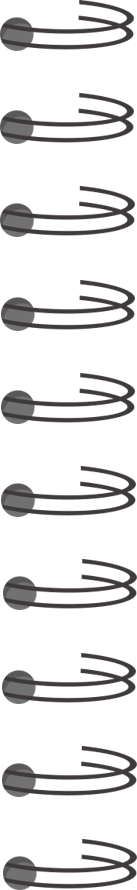 الواجب
ماهي طريقة تجنب العزلة الاجتماعية؟
ماهي طرق الحماية من متلازمة رؤية الحاسوب؟
ماهي الطريقة الصحيحة لاستخدام الهواتف الذكية والأجهزة اللوحية ؟
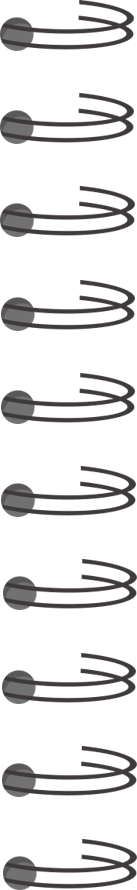 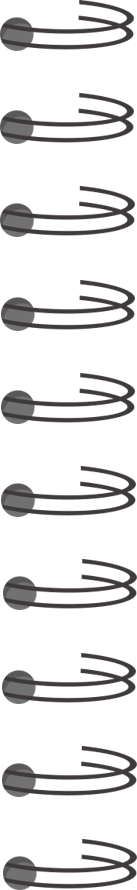 شكراً لحسن المتابعة والمشاركة